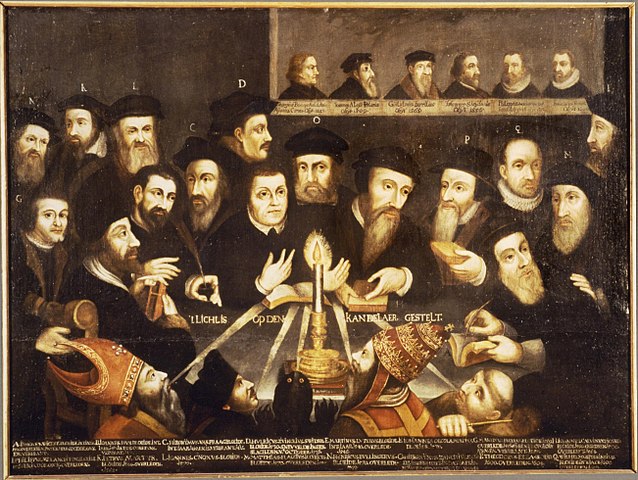 Luther a Zwingli
Dvě podoby rané reformace: principy sola, svátosti a jejich interpretace
reformace
Reformace v množném čísle?
Více narativů – katolická vs. Protestanská interpretace
Lutheránství x Reformované církve (Zwingli, Bucer, Kalvín)
Návrat k církevním počátkům?
Pojem náboženství
Protestantismus
Protestantismus
deklarace reformačních stavů ve Špýru, 1529 
Lokalita
Komunita
Nová hierarchie
Knihtisk, „Guttebergova revoluce“
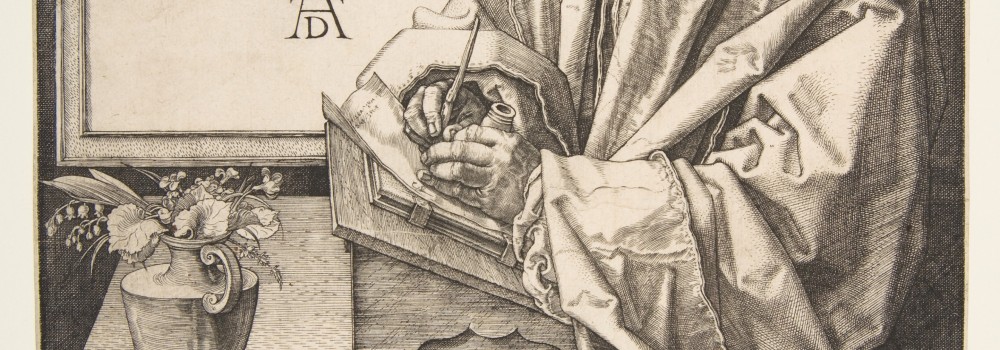 Příčiny a zdroje
-Krize papežství
Antiklerikalismus 
Materialismus  a odpustky
Krize feudalismu 

Devotio moderna
Pozdně středověká zbožnost, mystika
Humanismus
Erasmus Rotterdamský (1469-1536)
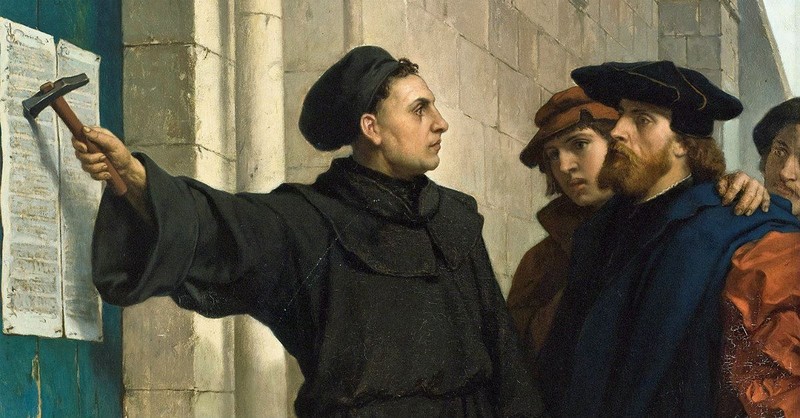 Martin Luther (1483-1546)
Sola gratia
Sola fide
Sola scriptura
31.10 1517 : 95 tezí
Luder -> eleutheria -> Luther
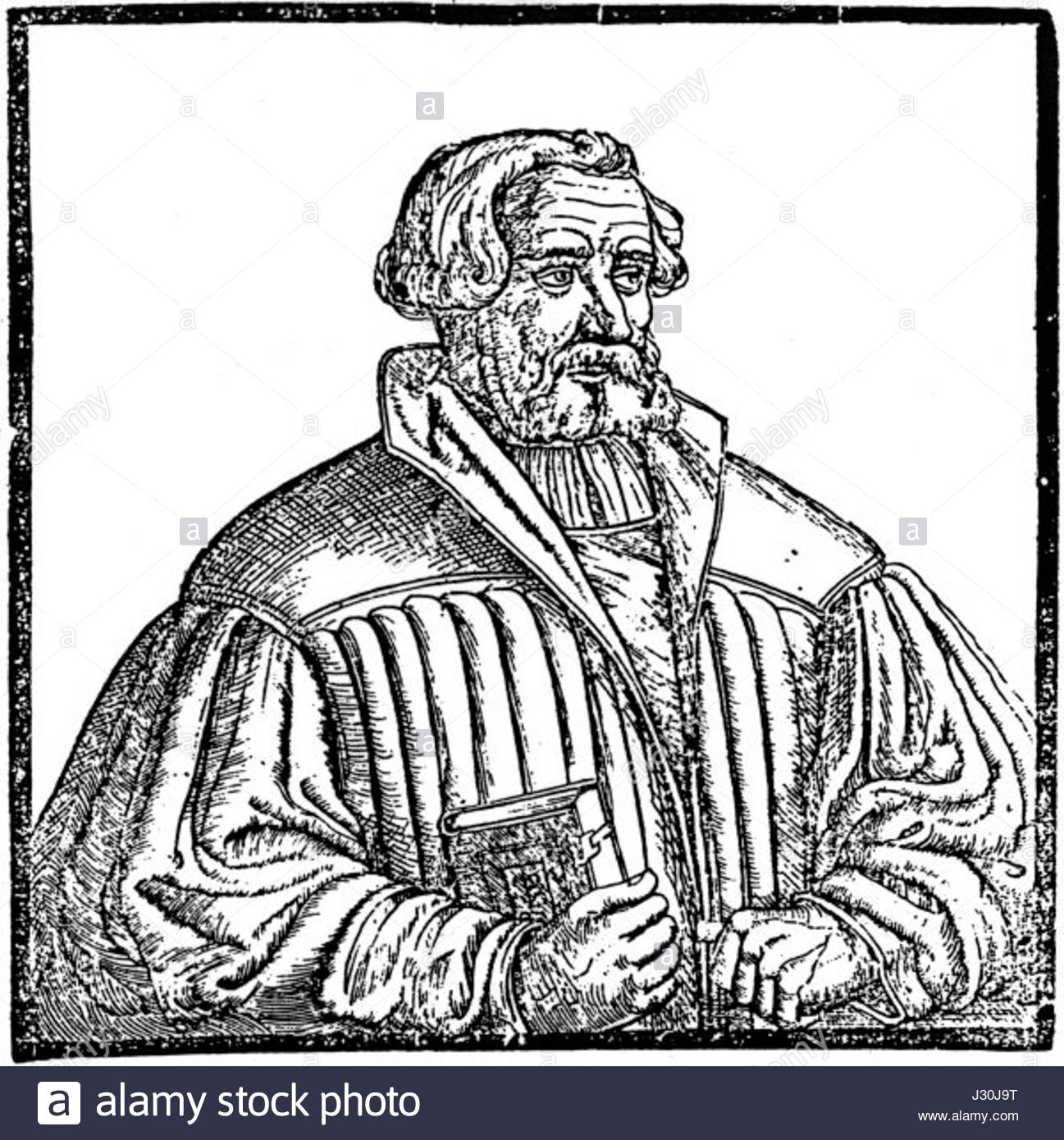 Wittenberg
Philipp Melanchton
Andreas Karlstadt

Selské bouře
Thomas Müntzer
Lipská disputace 1519(vs. Johannes Eck)
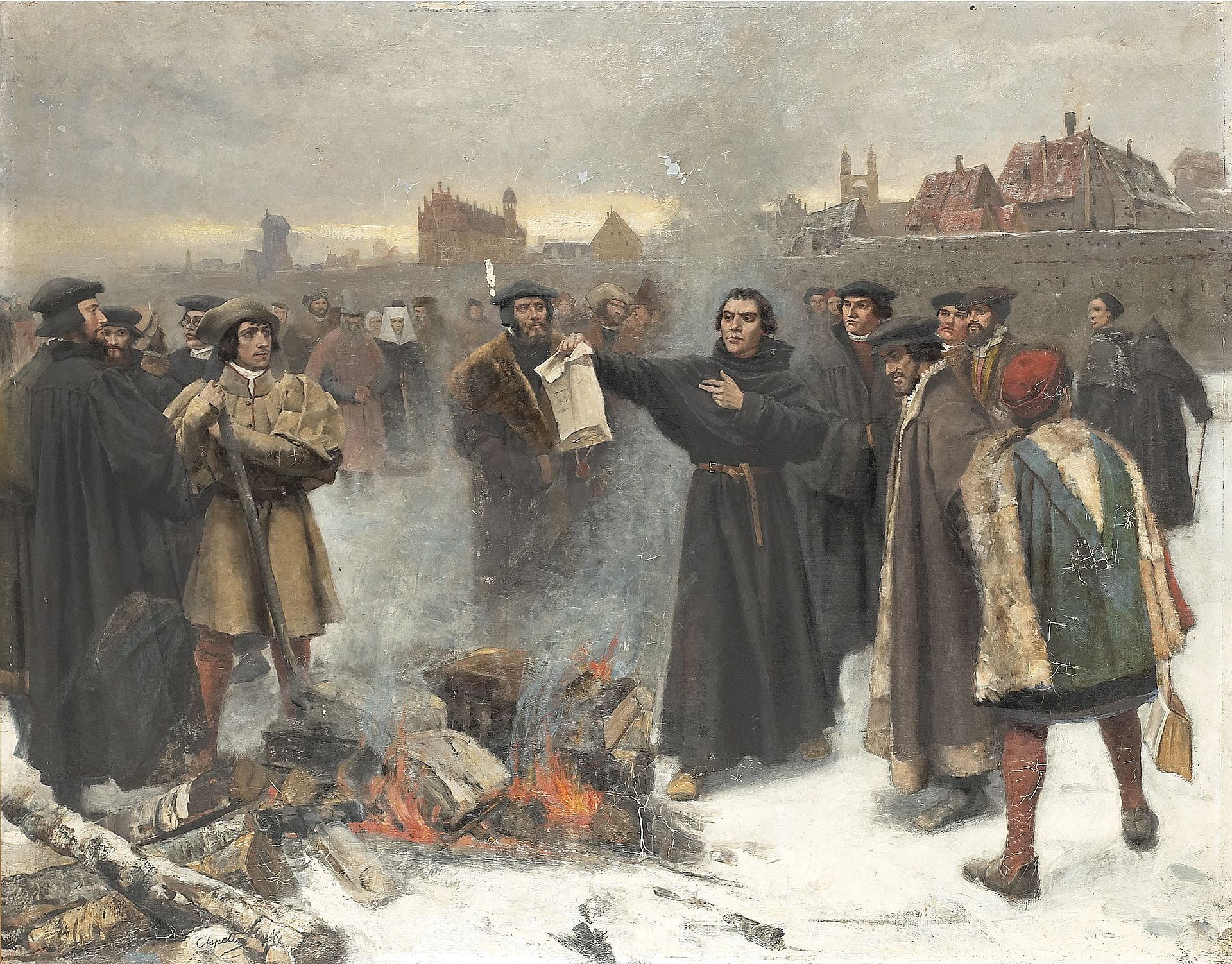 Esxurge domine, Lev X, 1520
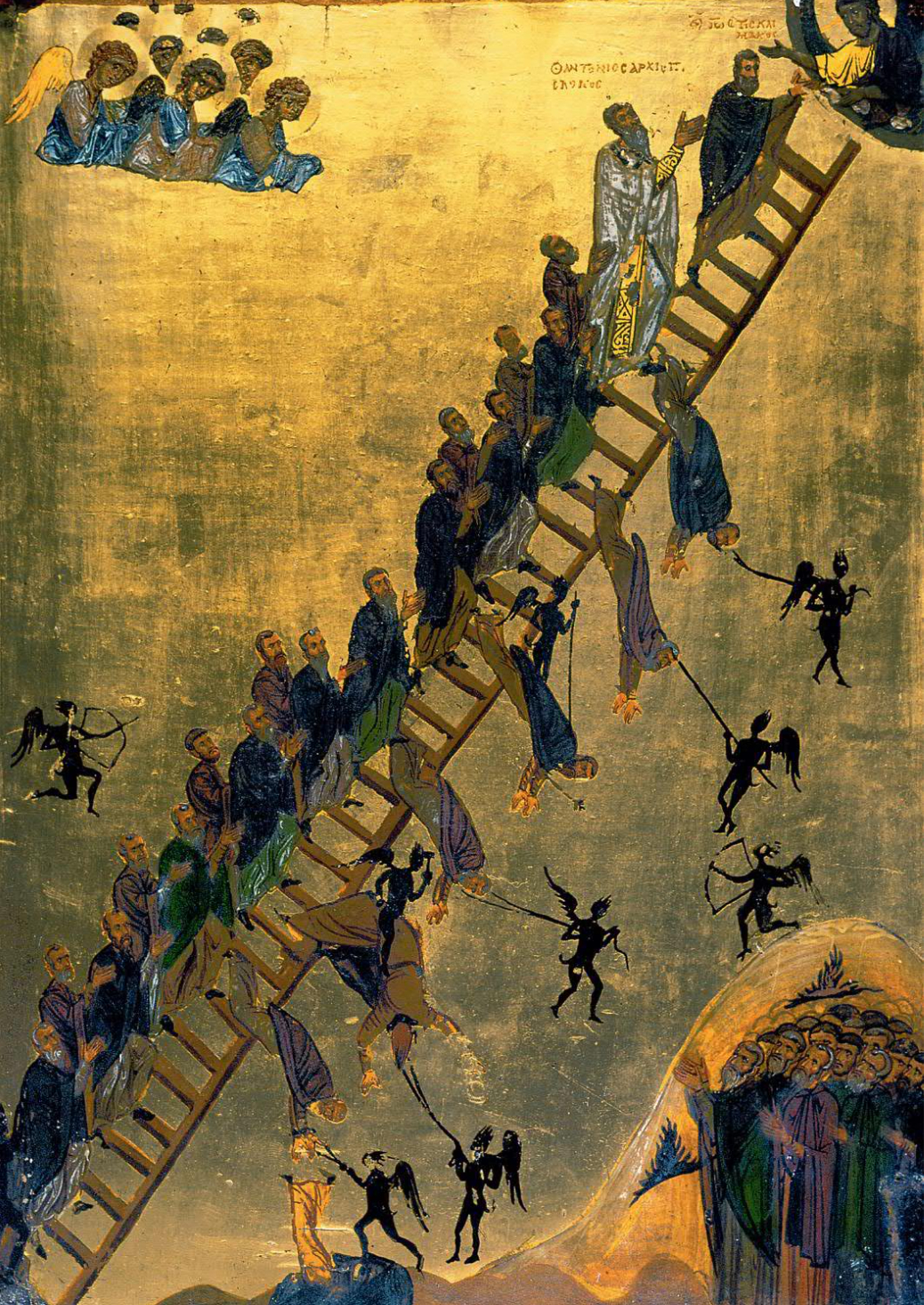 Výzva křesťanské šlechtě národa německého”
“O babylonském zajetí církve”
“O křesťanské svobodě”

1529 a dál: “ Malý a velký katechismus“
Ulrich Zwingli (1484 – 1531), Zurich
Mezi hlavní loď a kněžiště byl umístěn stůl; na něm byly dřevěné talíře s obyčejnými chlebovými houskami a džbánem vína. Oltář, který odkazoval na oběť, byl tedy odstraněn a byla přijata praxe přijímání pod obojím způsobem. Zpěv zcela chyběl: proběhla modlitba, čtení z Bible, krátké vysvětlující kázání a recitace Gloria in Excelsis a Nícejského vyznání víry střídavě po verších muži a ženami. Po modlitbě za odpuštění hříchů […] všichn i pronesli modlitbu Páně, která byla v němčině, stejně jako celá služba. Poté […] pastoři v jednoduchých tmavých šatech nebo róbách tiše rozdávali chléb a víno kongregaci. Někteří si odlamovali kousek chleba sami, jiní otevřeli ústa, aby ho dostali, pak následovala víno. Bohoslužba skončila 113. žalmem (Vulgáta 112.): „Chvalte Pána, vy, kteří jste jeho služebníci“ a požehnáním